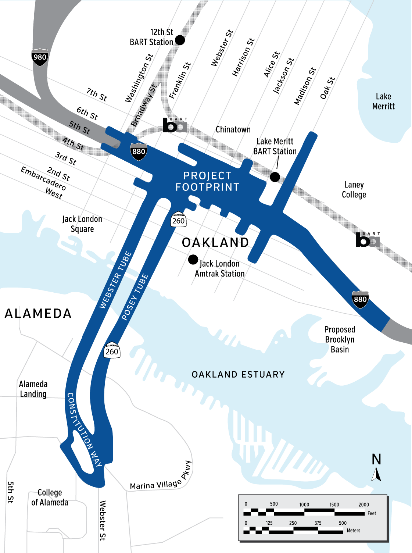 Proyecto de Acceso Oakland Alameda
Proporcionar acceso y conexiones
Objetivo y necesidad del proyecto
Mejorar la seguridad multimodal y reducir los conflictos entre el tráfico regional y local 
Mejorar la accesibilidad y conectividad de bicicletas y peatones dentro del área de estudio del proyecto 
Mejorar la movilidad y la accesibilidad para los viajeros entre I-880, SR-260, los barrios del centro de la ciudad de Oakland y la ciudad de Alameda
Reducir el tráfico regional hacia autopistas y la congestión en las carreteras locales y en los barrios de la zona
Mejoras en las carreteras principales
Ciclovía bidireccional continua hasta 9th St.
Realinear la rampa de salida de WB I-980 Jackson St. y reconstruir 5th St.
1
Establecer un giro a la derecha desde el tubo de la calle Posey hacia Horseshoe hasta la rampa de entrada de NB Jackson St.
2
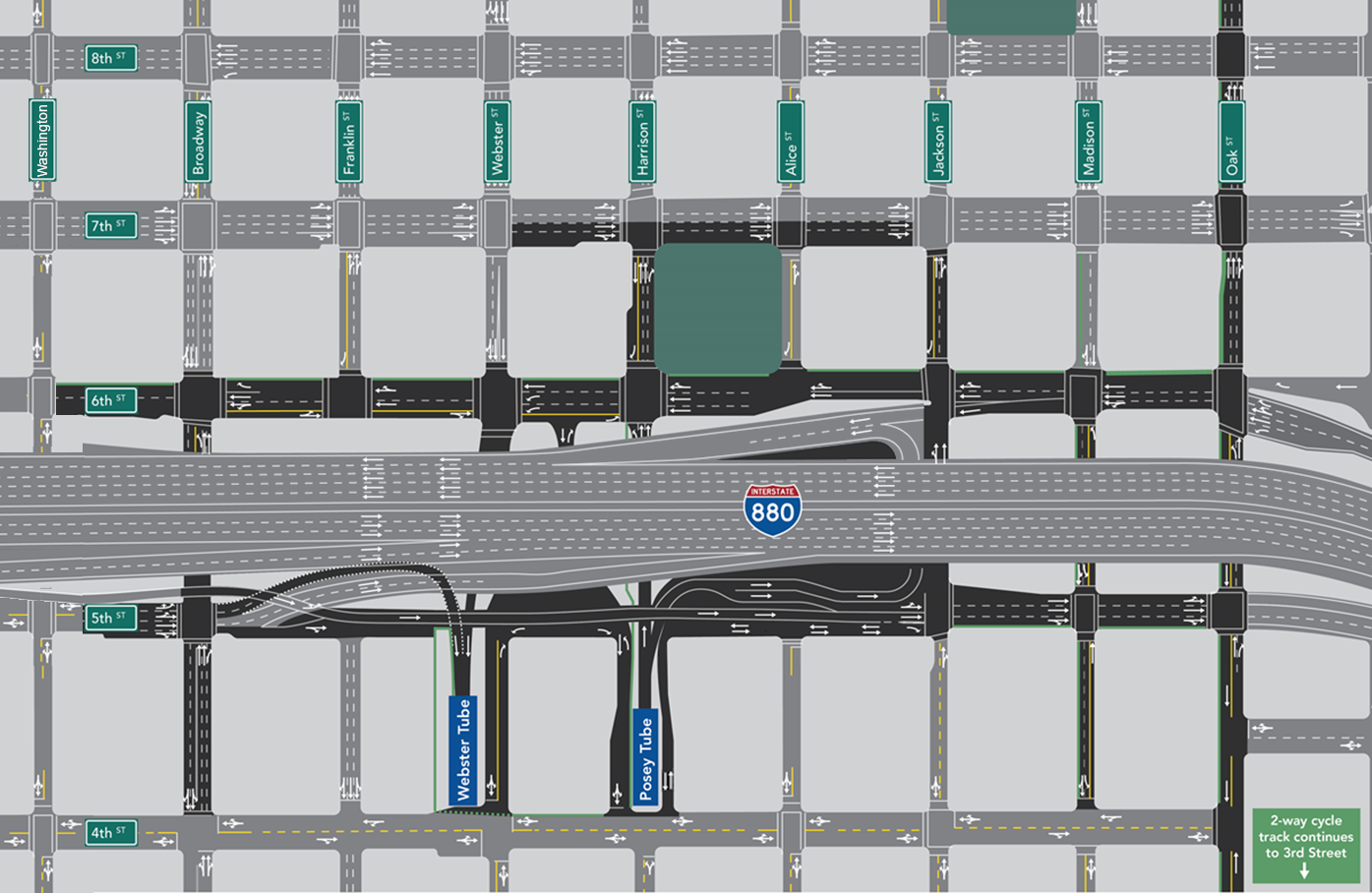 7
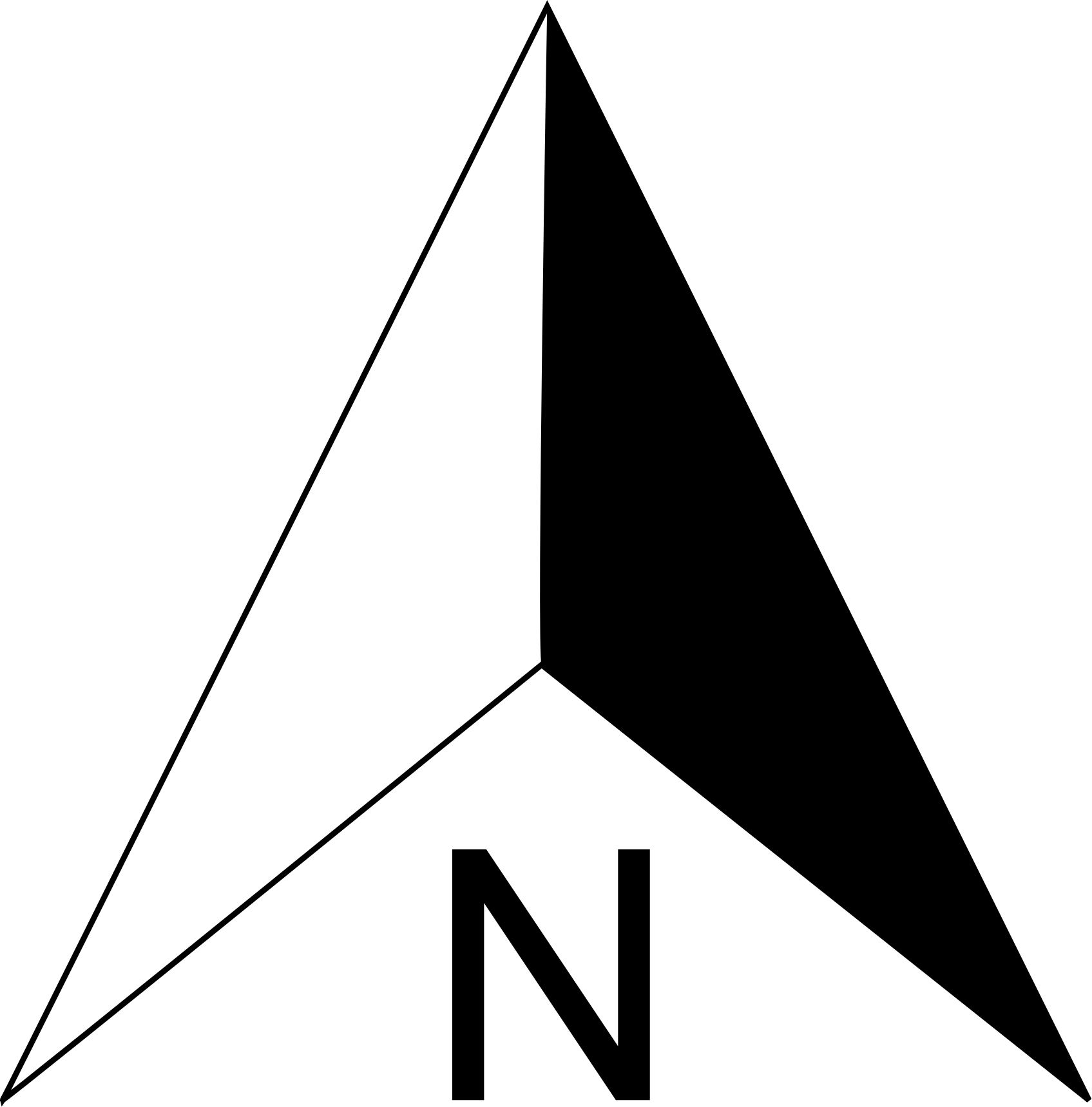 CHINATOWN
Ensanchar la rampa de salida de NB I-880 OAK, quitar la rampa de salida de NB I-880 Broadway, reconstruir 6th St. para proporcionar acceso multimodal (de Oak St. a Washington St.).
3
4
Chinese
Garden
Park
8 Orchid
Salvation Army
Oakland
Police
Remarcar 7th St. y mejorar las intersecciones.
4
3
6
5
8
Remarcar Madison para establecer 2 sentidos de circulación entre 4th y 6th St.
5
NORTE
SUR
Remarcar Jackson para establecer un solo sentido de circulación
6
8
428 
Alice
1
Remarcar Oak St. para proporcionar acceso multimodal (ciclovía bidireccional de 3rd a 9th St.)
2
7
JACK LONDON DISTRICT
Rediseñar las intersecciones de Broadway y 6th y 5th St.
8
Ciclovía bidireccional continua hasta 3rd St.
3
[Speaker Notes: A major overhaul of the roadway infrastructure is necessary to achieve the project purpose.  
In particular, improvement #2 by creating a more direct access from vehicles leaving the Posey tube and bound for 880 North and improvement #3 which includes the removal of the I-880 Broadway off ramp, significant opportunities are available to drastically improve pedestrian safety on the local streets.]
Diseño del proyecto: áreas seleccionadas
6TH STREET MIRANDO AL OESTE HACIA JACKSON STREET
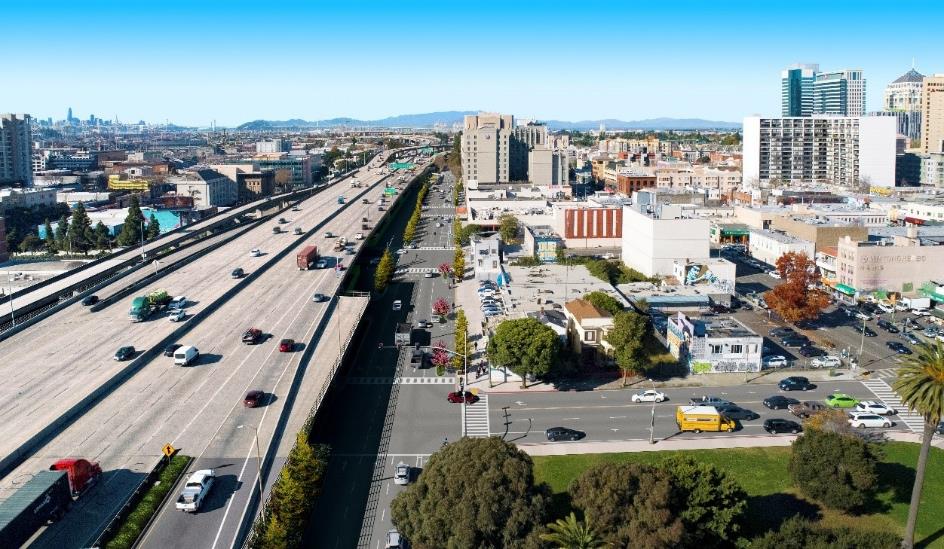 Eliminación de la rampa de salida en I-880 en dirección norte
Class IV Cycle Track
Eliminación de la rampa de salida  
en I-880 en dirección norte
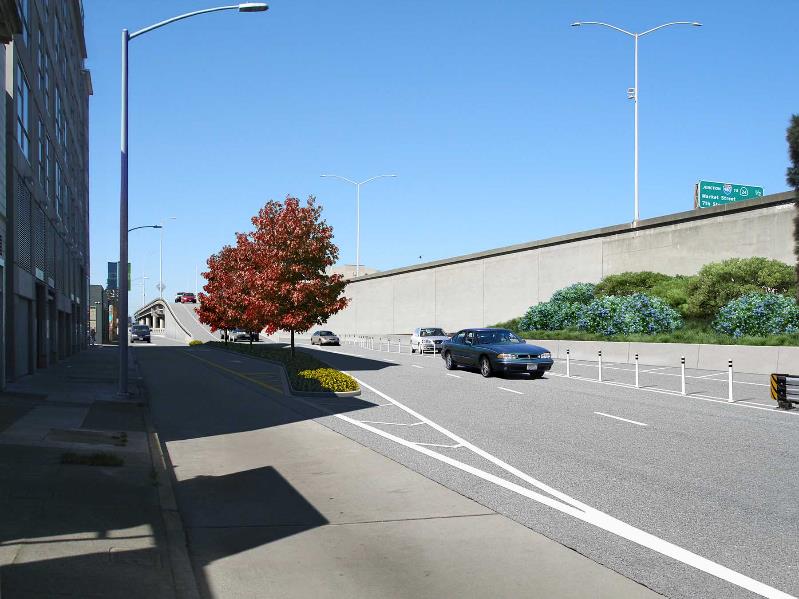 Ciclovía Reubicación de la rampa de salida de Jackson Street en dirección oeste  
a lo largo de 5th Street
Ampliación de 6th Street
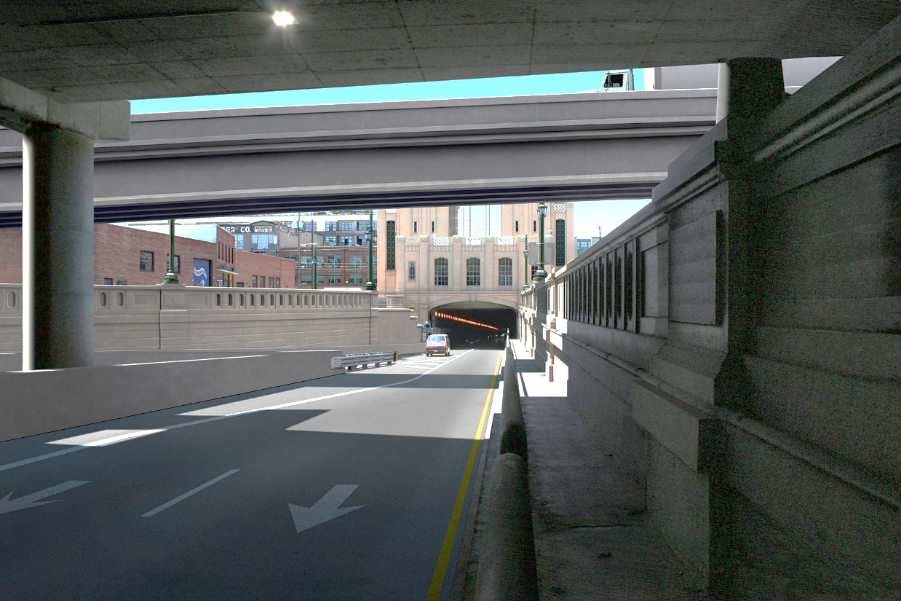 ESQUINA DE 5TH STREET Y JACKSON STREET MIRANDO AL OESTE
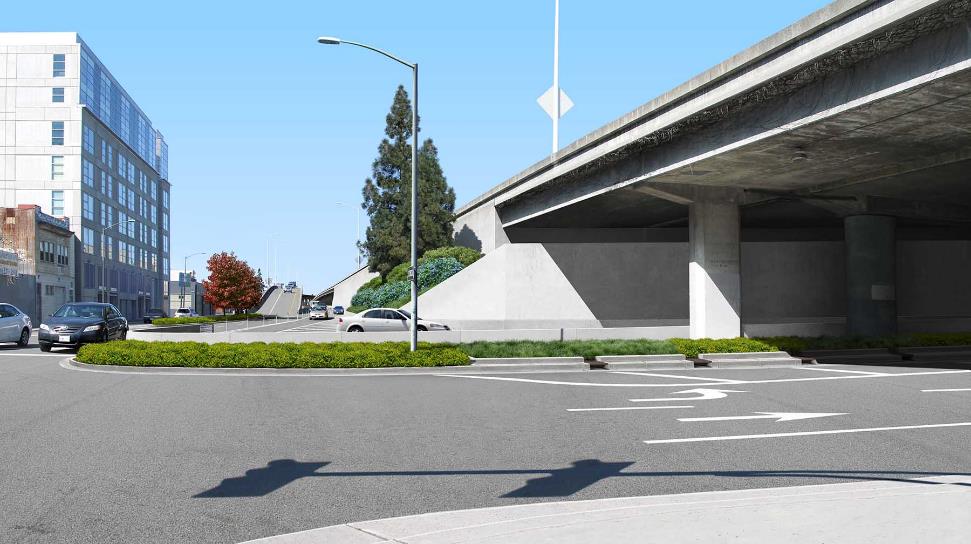 Conector de Horseshoe bajo I-880
Reconstrucción del muro este para establecer un giro a la derecha desde el tubo de la calle Posey hacia la rampa de entrada de Jackson Street en dirección norte
Tipos de instalaciones para bicicletas
Clase I
Uso compartido
Clase II
Ciclovía (incluido el carril protegido)
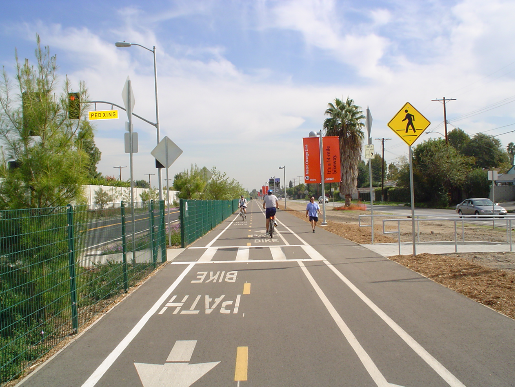 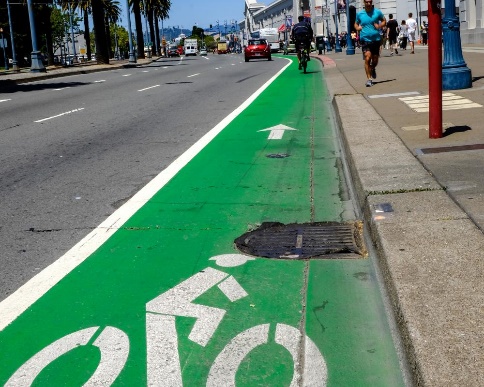 Este proyecto sumará más de 1,9 millas de nuevas instalaciones para bicicletas y  
,7 millas de aceras nuevas en el área del proyecto.
0.4 milas
0.5 millas
Clase III
Ciclovía (incluida la demarcación de 
carril compartido, Bike Blvd.)
Clase IV
Pista para bicicletas
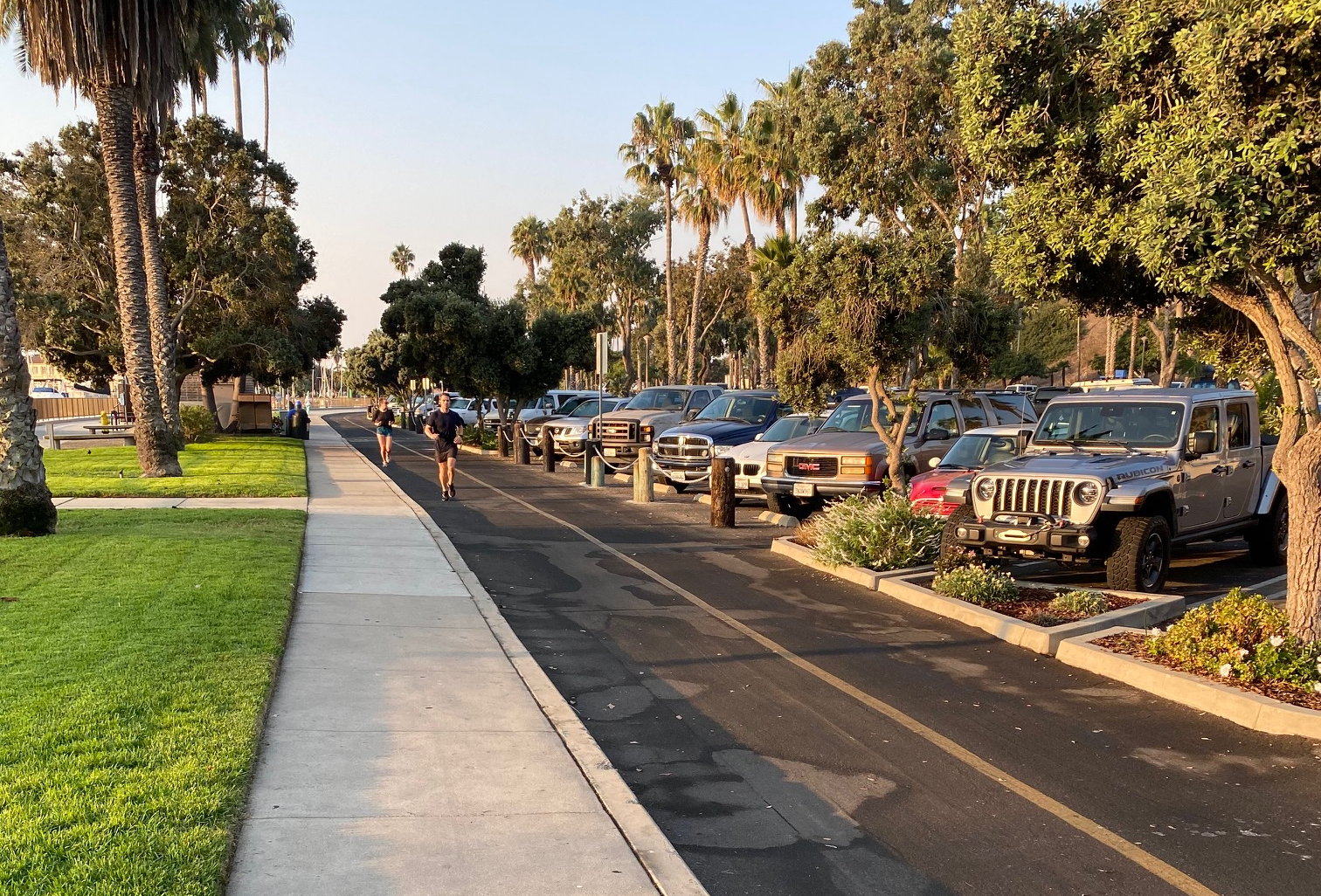 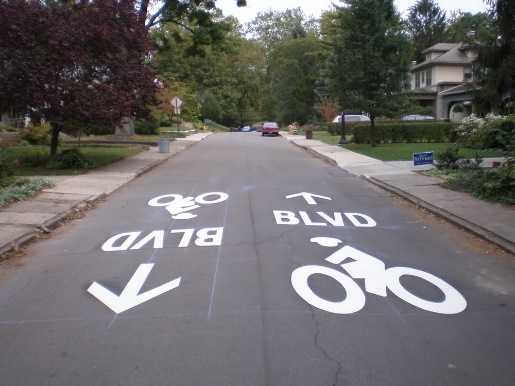 0.2 millas
0.8 millas
[Speaker Notes: The project adds over 3 miles of bicycle and pedestrian improvements including all four classes of bicycle facilities.]
Bike/Ped Safety and Access Improvements in Oakland
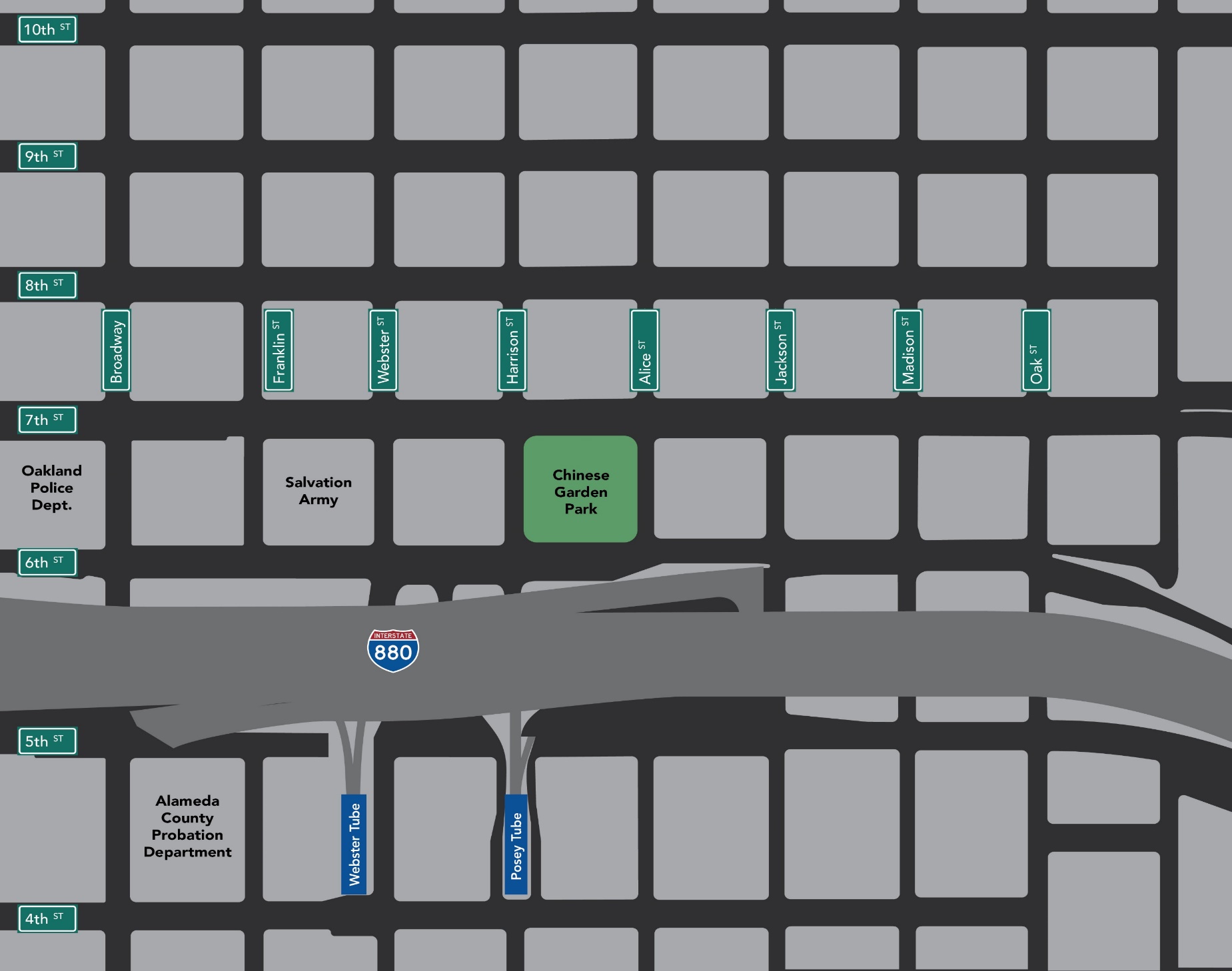 Acera existente
Instalaciones existentes para bicicletas
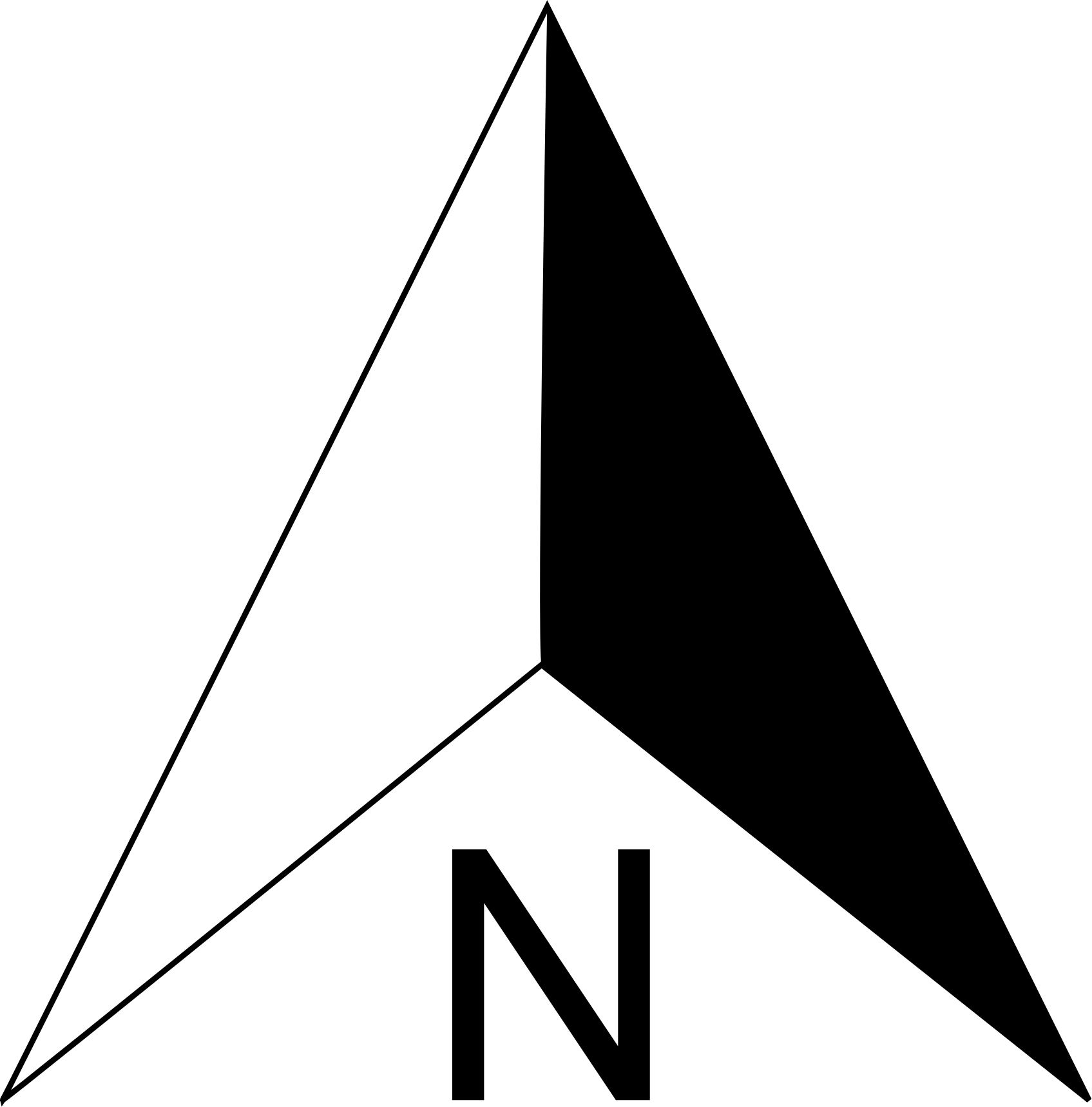 5
Clase I: 0.5 millas 
Clase II – 0.4 millas
Clase III – 0.2 millas
Clase IV – 0.8 millas
Nueva acera– 0.7 millas
1
5
CHINATOWN
2
4
Family Bridges Lake Merritt Child Care
3
5
Chinese Garden Park
Chinese Garden Park
8 Orchid
4
5
4
5
5
1
3
2
5
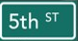 428 
Alice
Fourth Street East
1
2
3
JACK LONDON DISTRICT
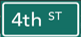 [Speaker Notes: The City of Oakland, Chinatown, Jack London and Bike East Bay have been essential in the formulation of this preliminary Bike/Ped Safety and Access plan in Oakland.  In the coming months, the details will continue to be refined.]
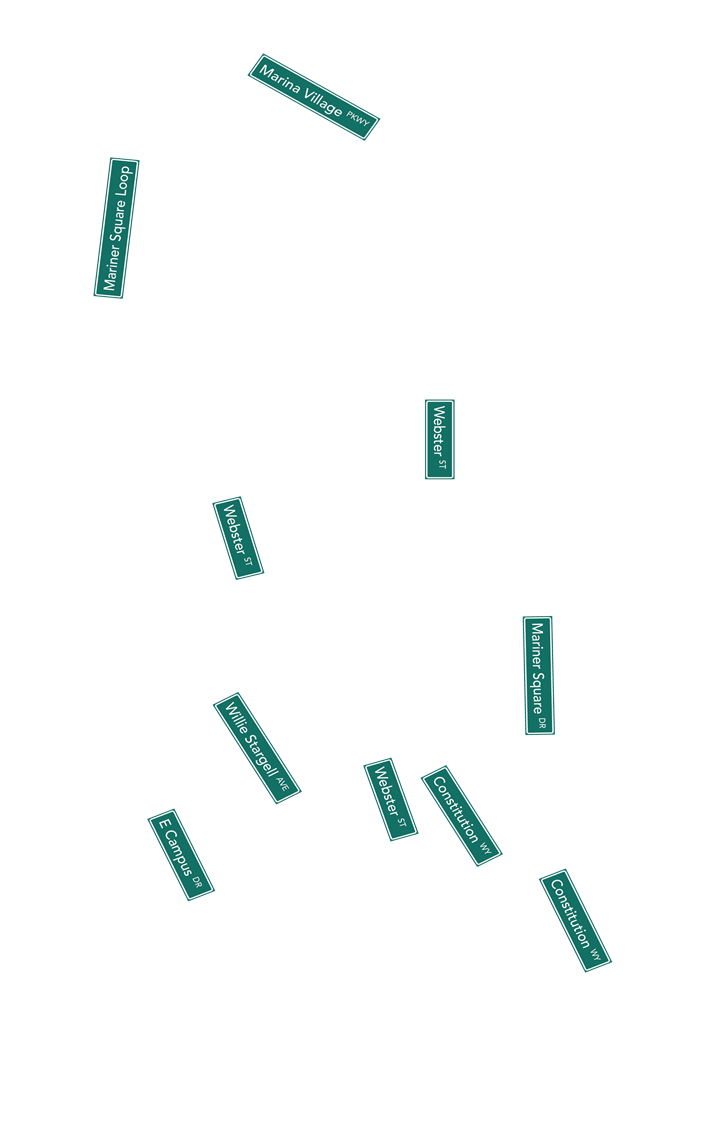 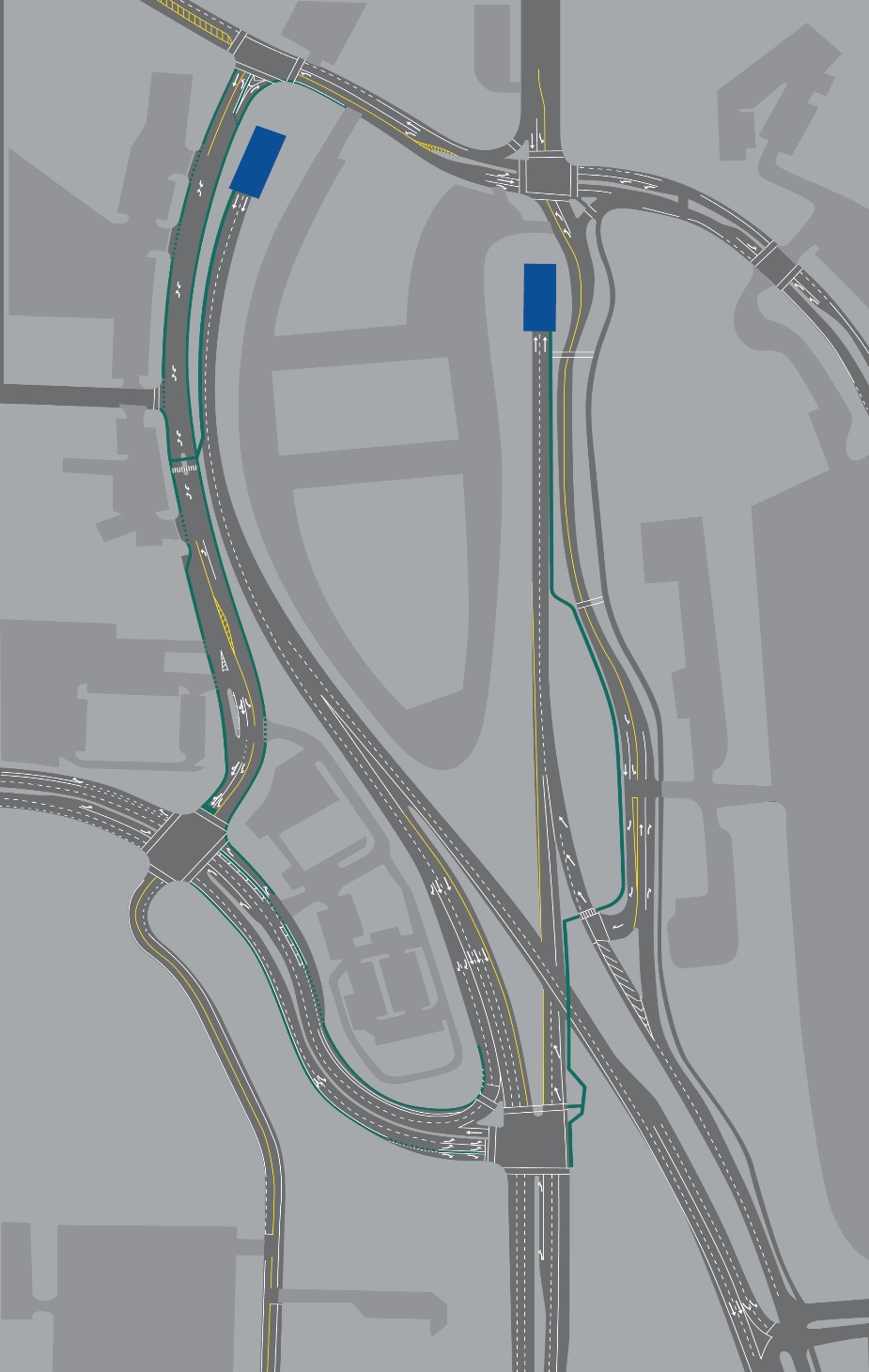 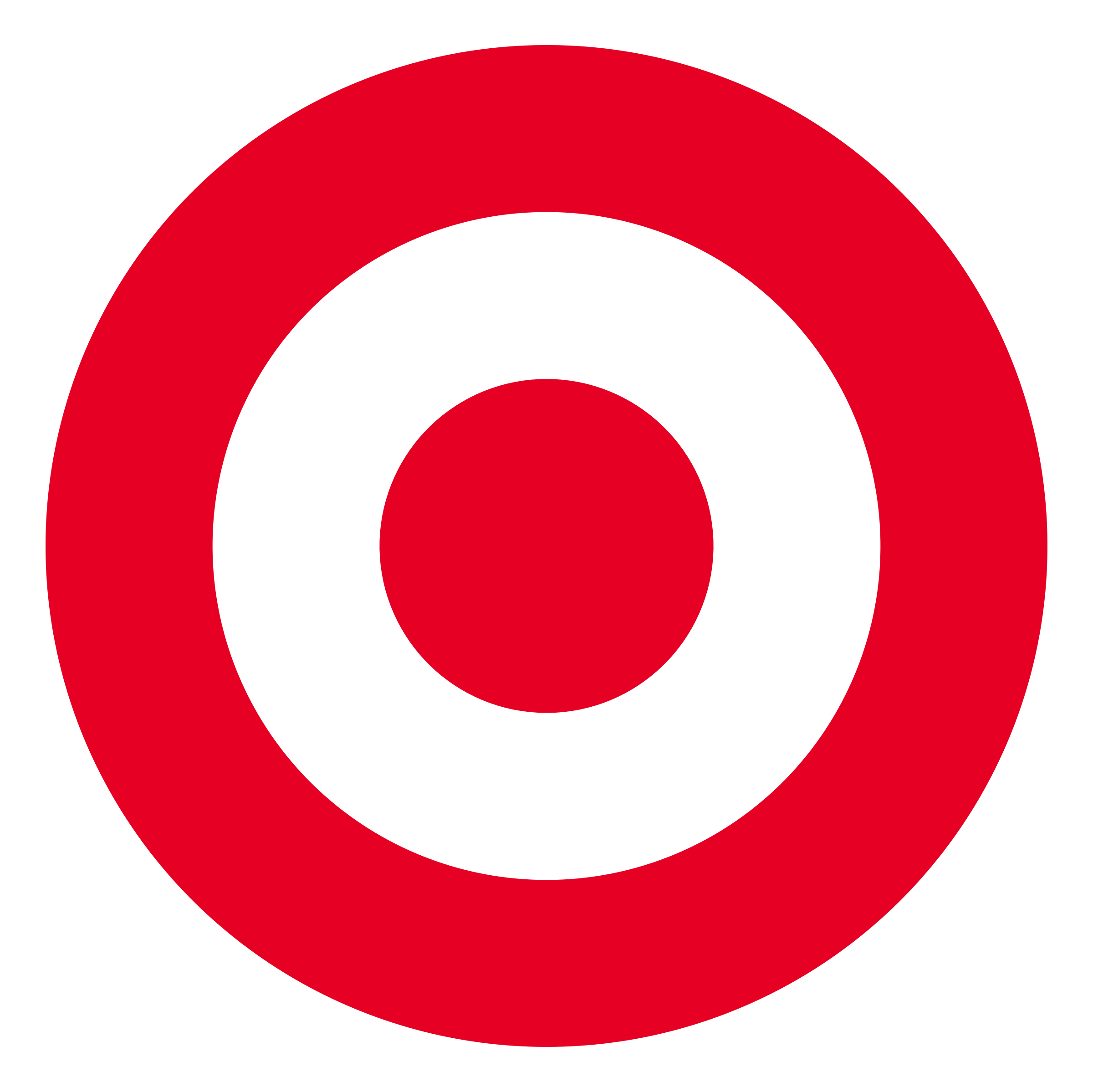 Área del proyecto Seguridad y acceso para bicicletas/peatones
Target
1
5
3
Ensanchar y abrir la pasarela a través del tubo de la calle Webster y a lo largo de Webster Street que conecta con Mariner Square Loop (0.8 millas)
1
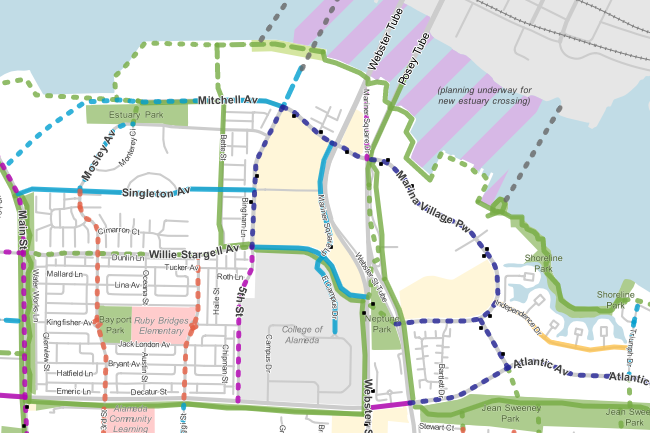 Nueva ciclovía de clase II en Mariner Square Loop (0.3 millas)
2
2
4
3
Añadir cruces peatonales para conectar ciclovías/carriles para peatones
3
5
Nueva ruta de clase I: Realinear y ensanchar el sendero hasta 8 pies (0.3 millas)
4
Alameda
Landing
Ampliar la acera en  Mariner Square Loop y Mariner Square Drive (0.3 millas)
5
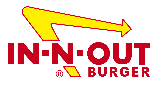 3
[Speaker Notes: On the Alameda side of the tunnel, 0.5 mile of bicycle and pedestrian improvements provide safety, access and connectivity from the nearby facilities.
We thank Alameda City staff for their input in this preliminary plan.

The yellow highlights the improvements with or without Webster Tube improvements.
On Oakland side, Harrison St connects to Posey Tube.
On Alameda side, Posey Tube connects to Webster St.  Webster Tube connects to Webster St Tube.]
Mejoras en los tubos
Servidumbre de mantenimiento en el paso peatonal existente en el lado oeste
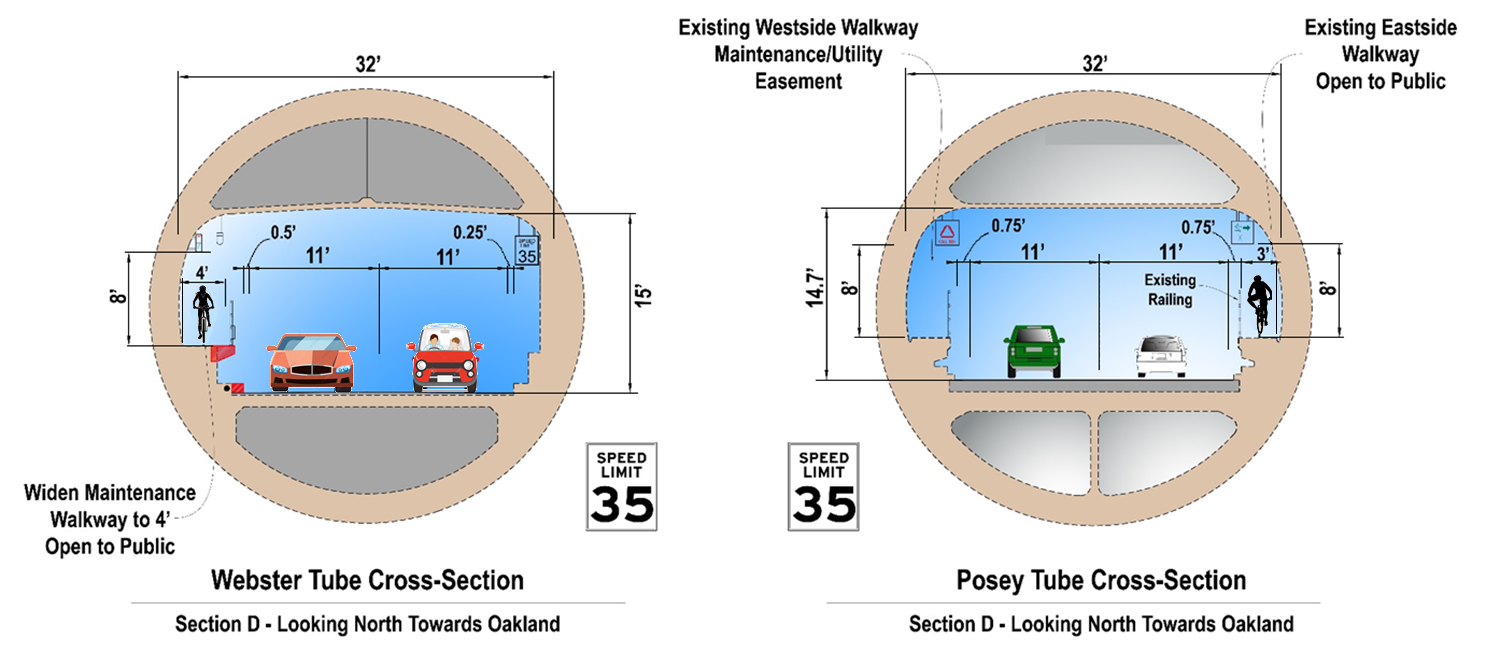 Apertura al público del paso peatonal existente en el lado este
3’
Apertura al público del paso peatonal existente en el lado este
Sección D: Mirando al norte en dirección a Oakland
Sección D: Mirando al norte en dirección a Oakland
[Speaker Notes: Improvements to the tunnel include the widening of an existing maintenance path to accommodate bicyclists.  This improvement will serve as a two-fold allowing for access during the construction work at the Posey Oakland portal which is expected to be closed for an overall total of 18 months.  After construction, the Webster path will remain and the current two way bicycle traffic going through the Posey tube will be separated into one-direction traffic.  Bicyclists will go into Oakland via the Posey and into Alameda via the Webster. 

Cost of Webster Tube and associated improvements is $7,400,000. 
Posey Tube: Existing condition, there is one usable path through Posey Tube shared by bicyclist and pedestrians (3’ min) located on the right side of travel way. There is an existing maintenance path along the left side of travel way that is closed off and not accessible to the public. There is a utility line and call boxes along this path and there access from the Alameda side is not straight forward.  The cost of relocating the fire protection line that sits in the way of path is expensive. 
Webster Tube: Existing maintenance path is about 2.5’ wide and is currently not accessible to public. There is no existing path on the other side of Webster Tube.]
Estética: mapa con leyendas
Incorporación de normas para el tratamiento de propiedades históricas, incluido el tubo de la calle Posey Adhering to Built Environment Treatment Plan 
Cumplimiento del plan de tratamiento del entorno construido 
Cumplimiento de la sección 106 de la Ley Nacional para la Conservación Histórica
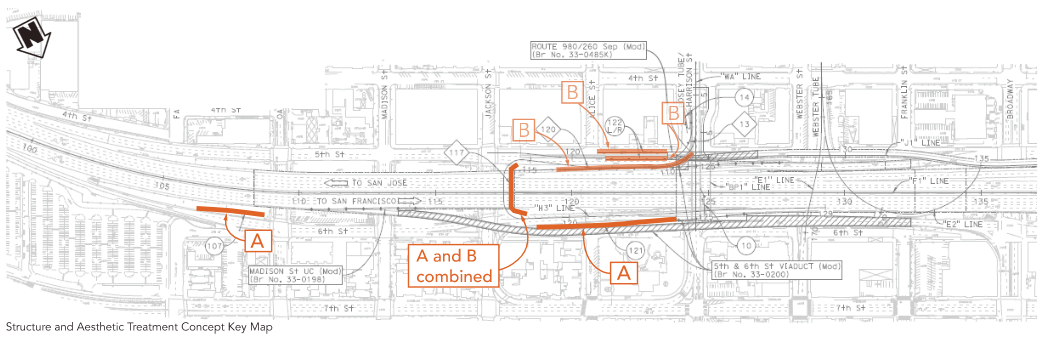 Estética: concepto A (al norte de I-880)
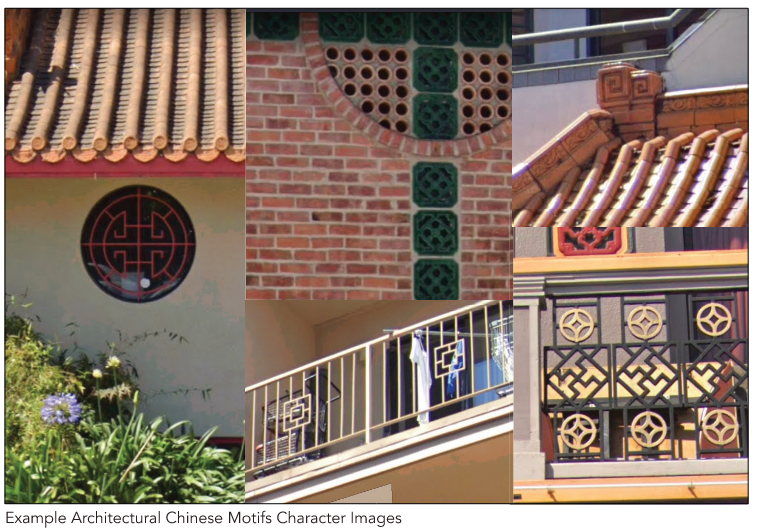 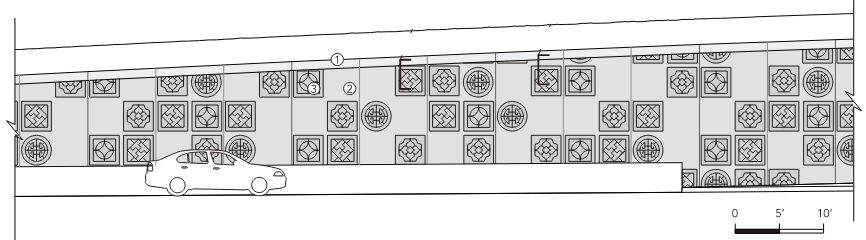 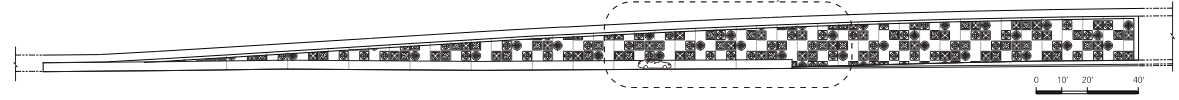 Estética: concepto B (al norte de I-880)
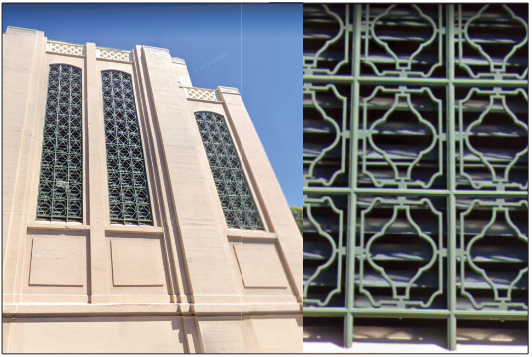 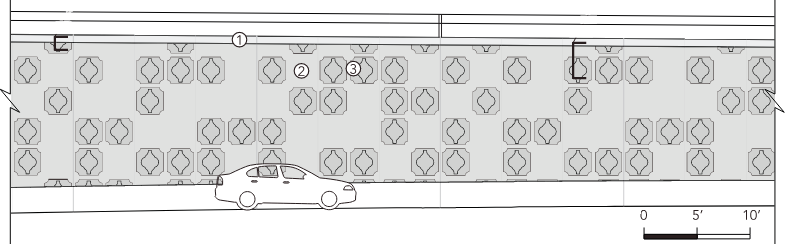 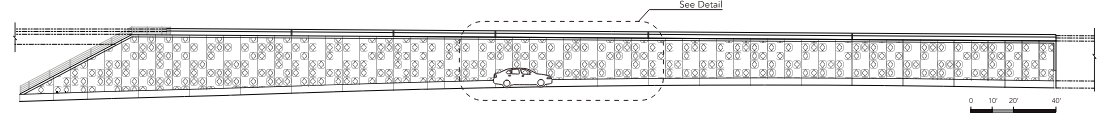 Calendario de construcción
Fase de construcción 1
Duración (1.5 AÑOS)
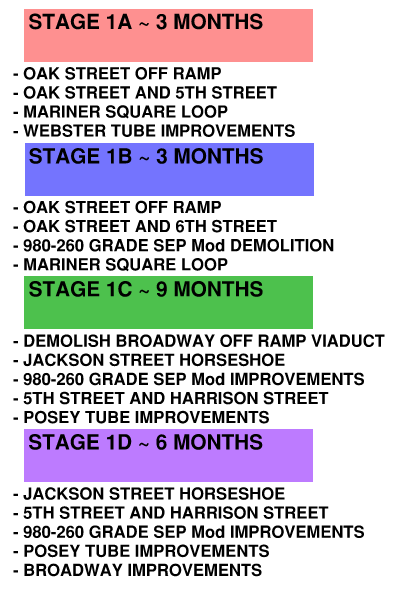 Etapa 1A ~3 meses
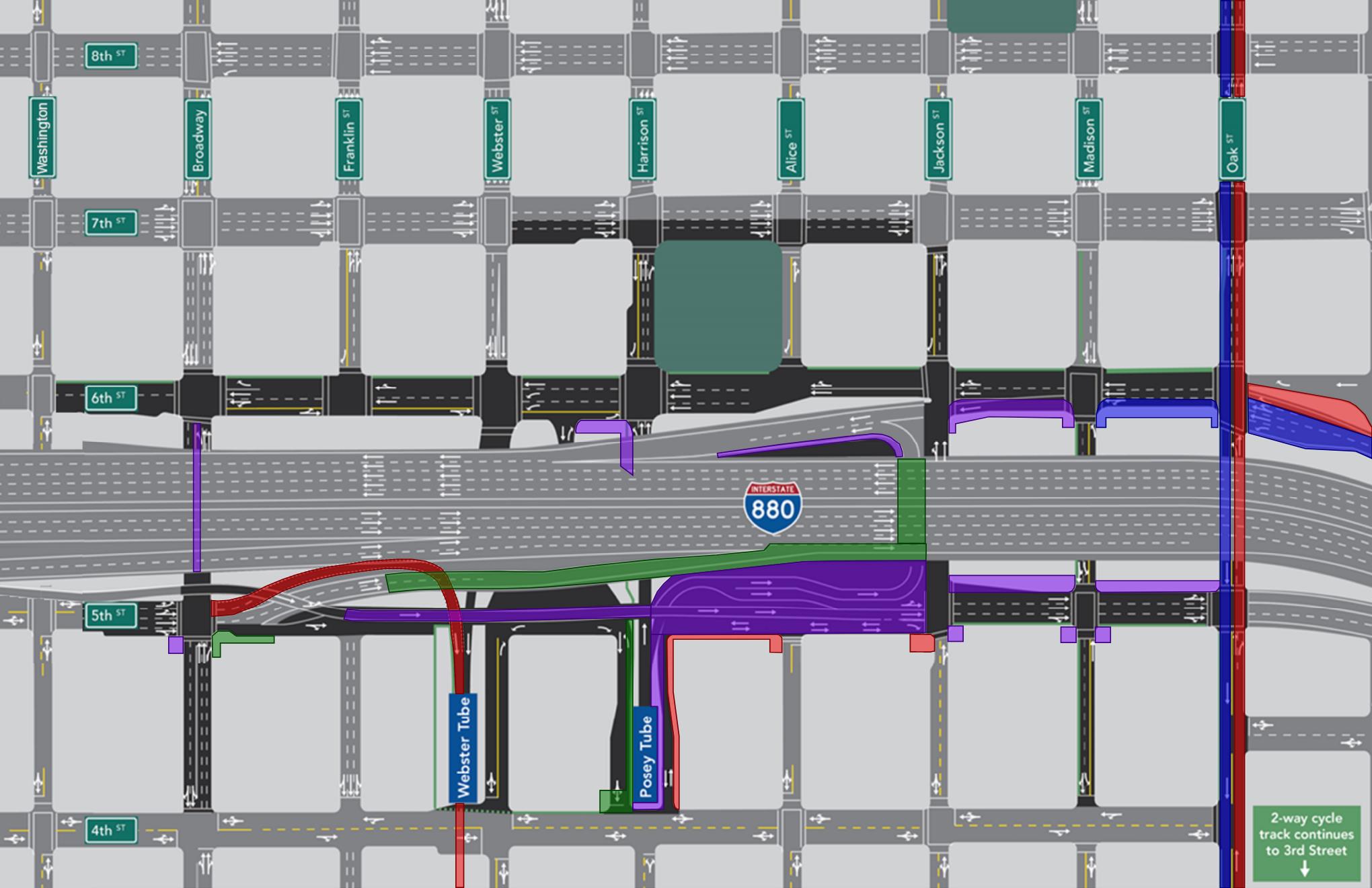 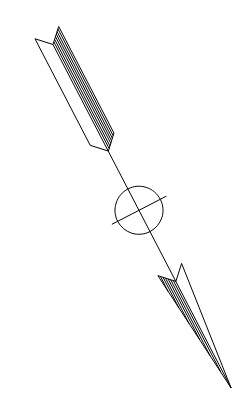 Etapa 1B ~3 meses
Etapa 1C ~9 meses
Etapa 1D ~6 meses
Fase de construcción 2
Duración: 1 año
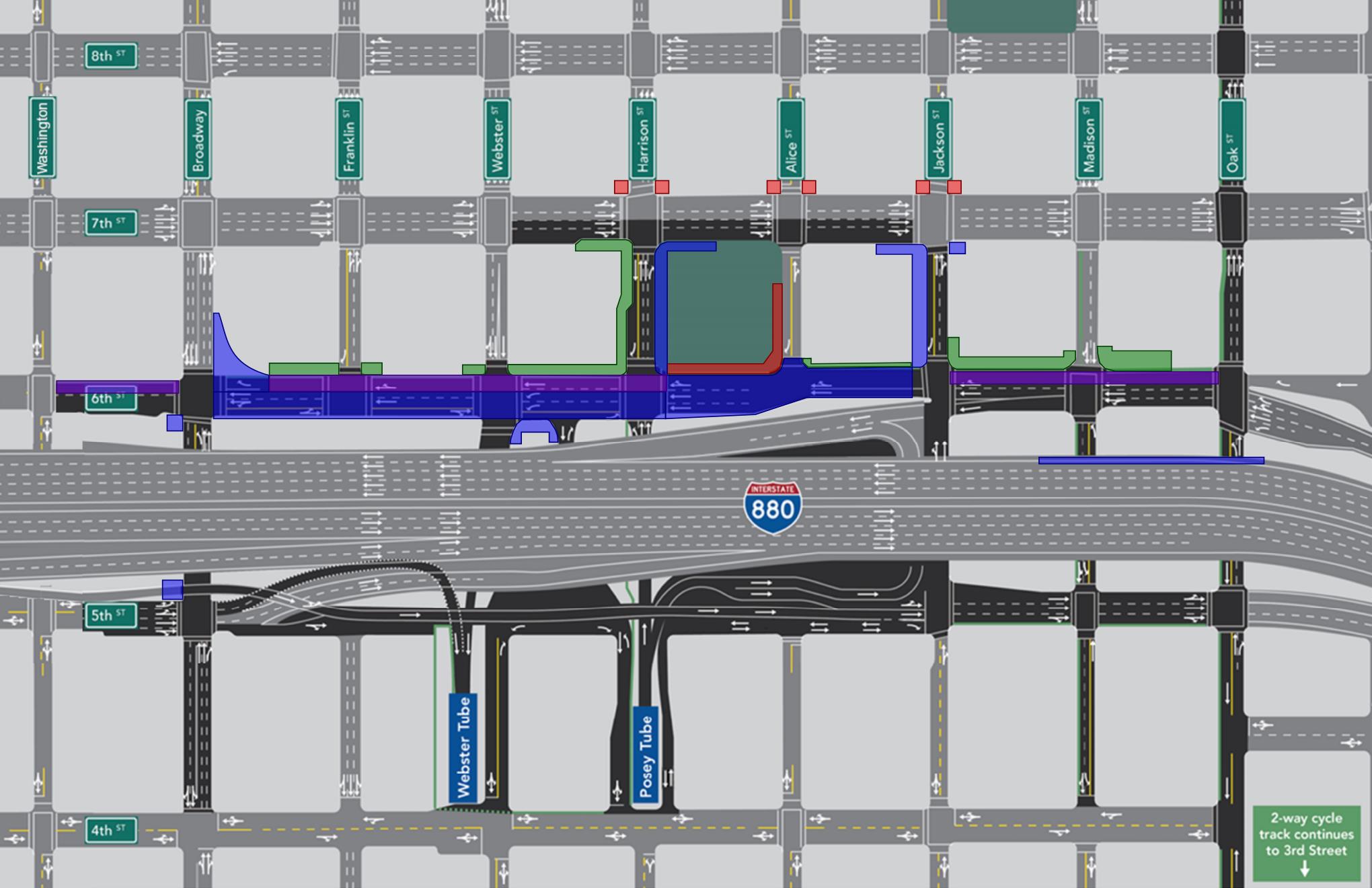 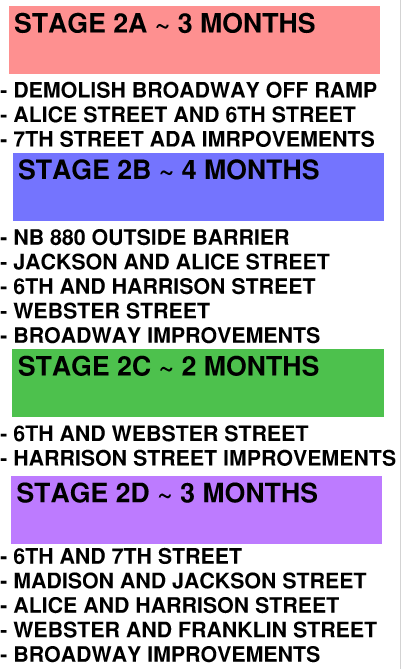 Etapa 2A ~3 meses
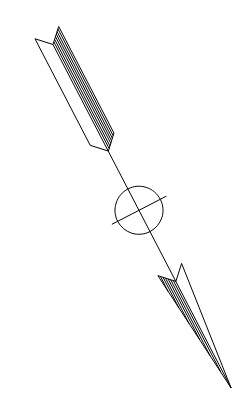 Etapa 2B ~4 meses
Etapa 2C ~2 meses
Etapa 2D ~3 meses
I-980: desvío de la rampa de salida de Jackson Street
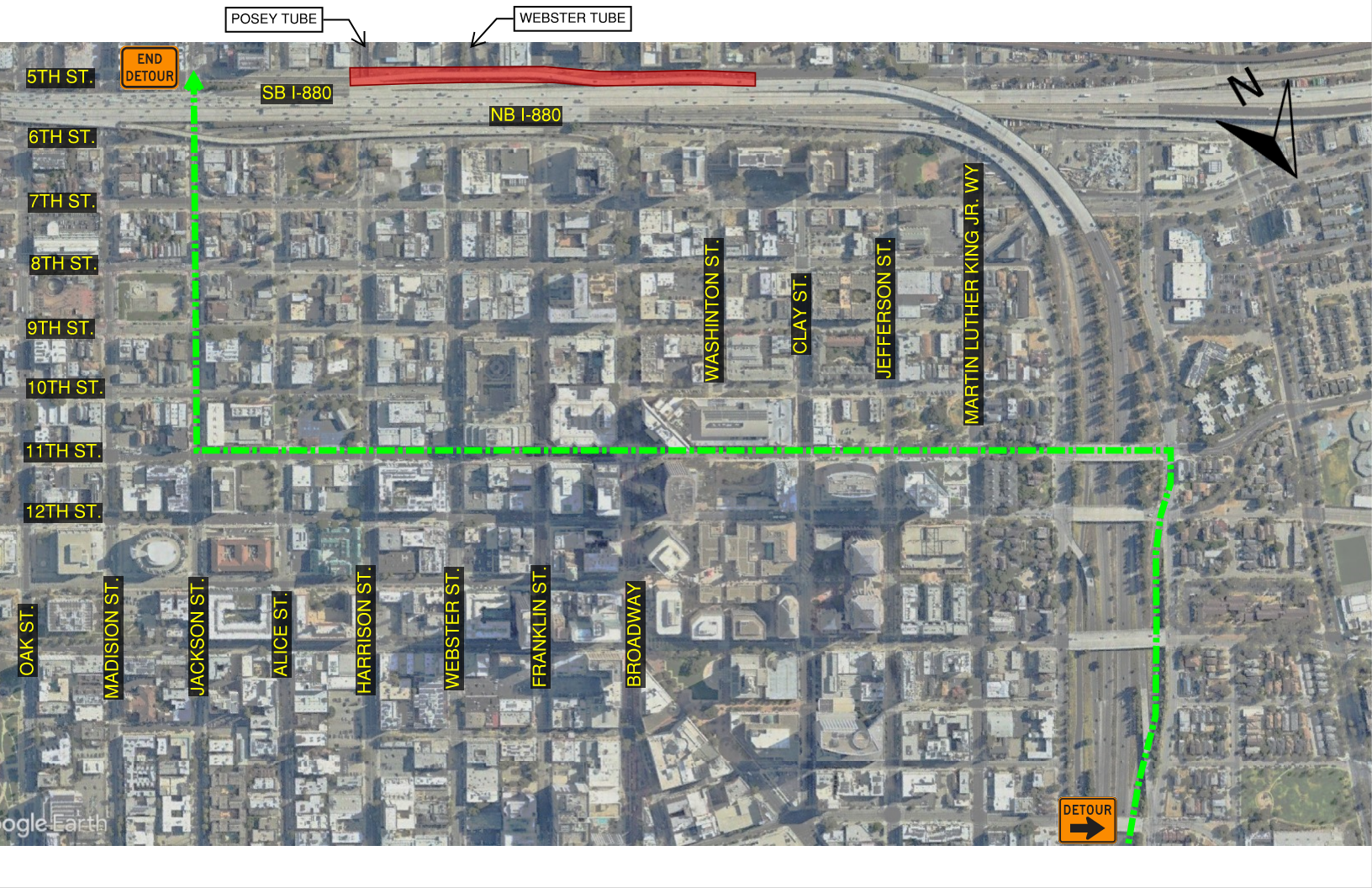 Aproximadamente 1 año para demoler la estructura existente, realinear y construir una nueva estructura
El desvío redireccionará a los conductores por 11th Street a Jackson Street
Desvío de la rampa de salida de Oak Street
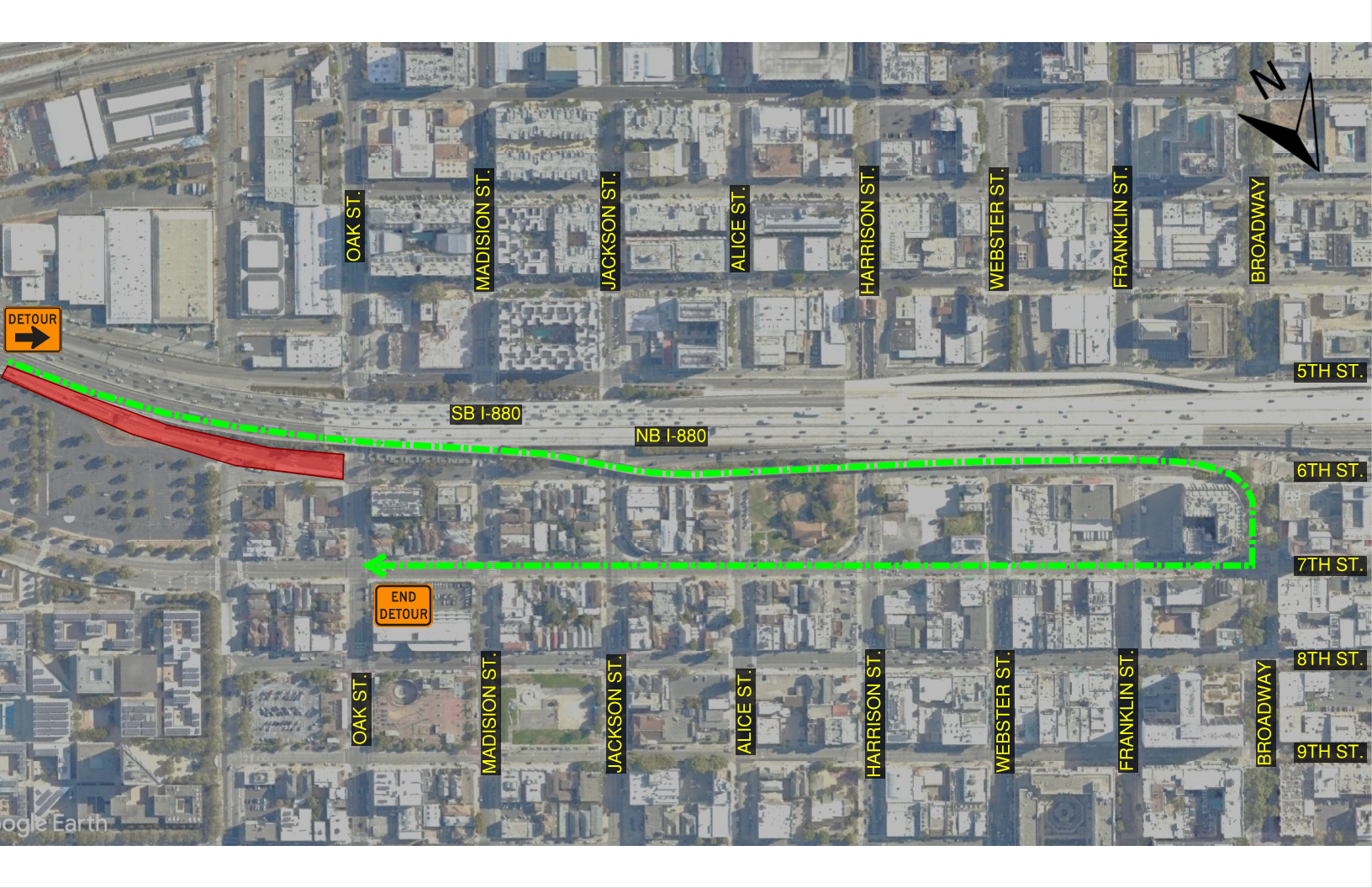 Cierres nocturnos y de fin de semana para mejoras en rampas
El desvío redirigirá a los conductores a través de la salida Broadway y el bucle de vuelta por 7th Street
SB I-880: desvío en la rampa de entrada
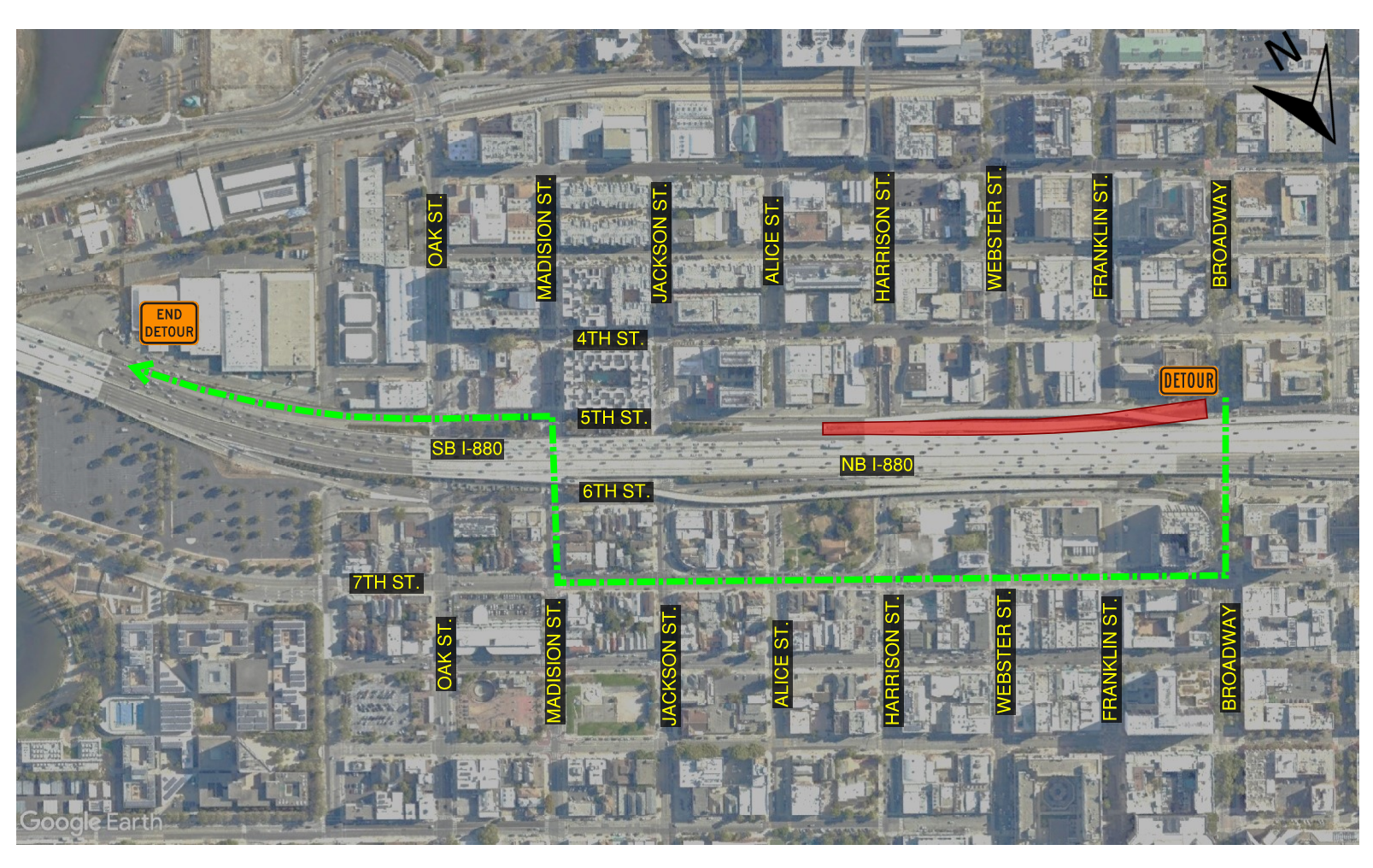 Aproximadamente 6 meses para demoler y reconstruir el muro de contención a lo largo de SB I-880
El desvío redireccionará a los conductores por 7th Street, Madison Street y 5th Street
Desvío en el tubo de la calle Posey
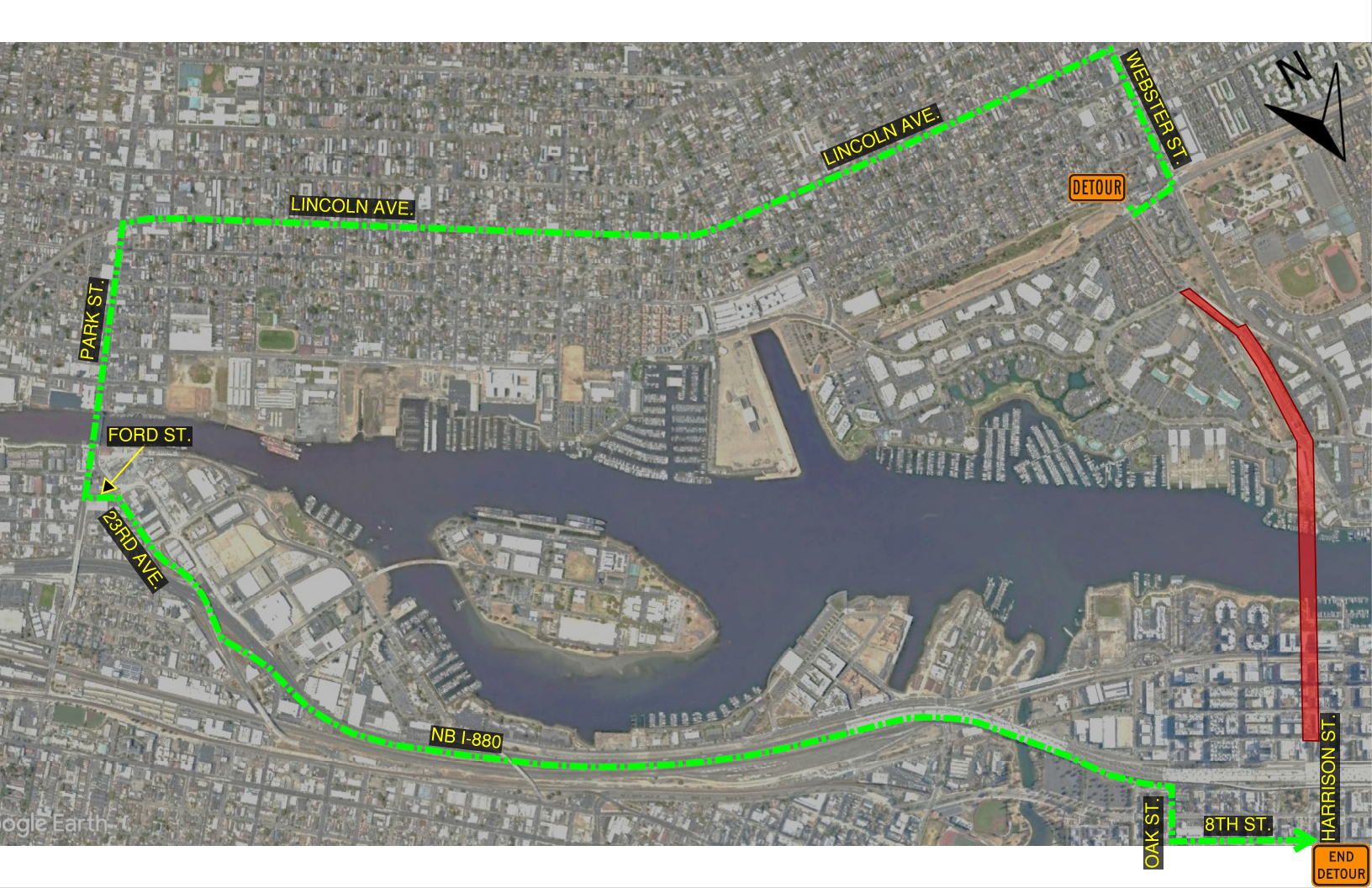 Se establecen cierres nocturnos y de fin de semana para demoler estructuras y controlar el tráfico
El desvío redireccionará a los conductores a través de Lincoln Ave hacia Park Street y NB I-880 hasta la salida en Oak Street
Desvío en el tubo de la calle Webster
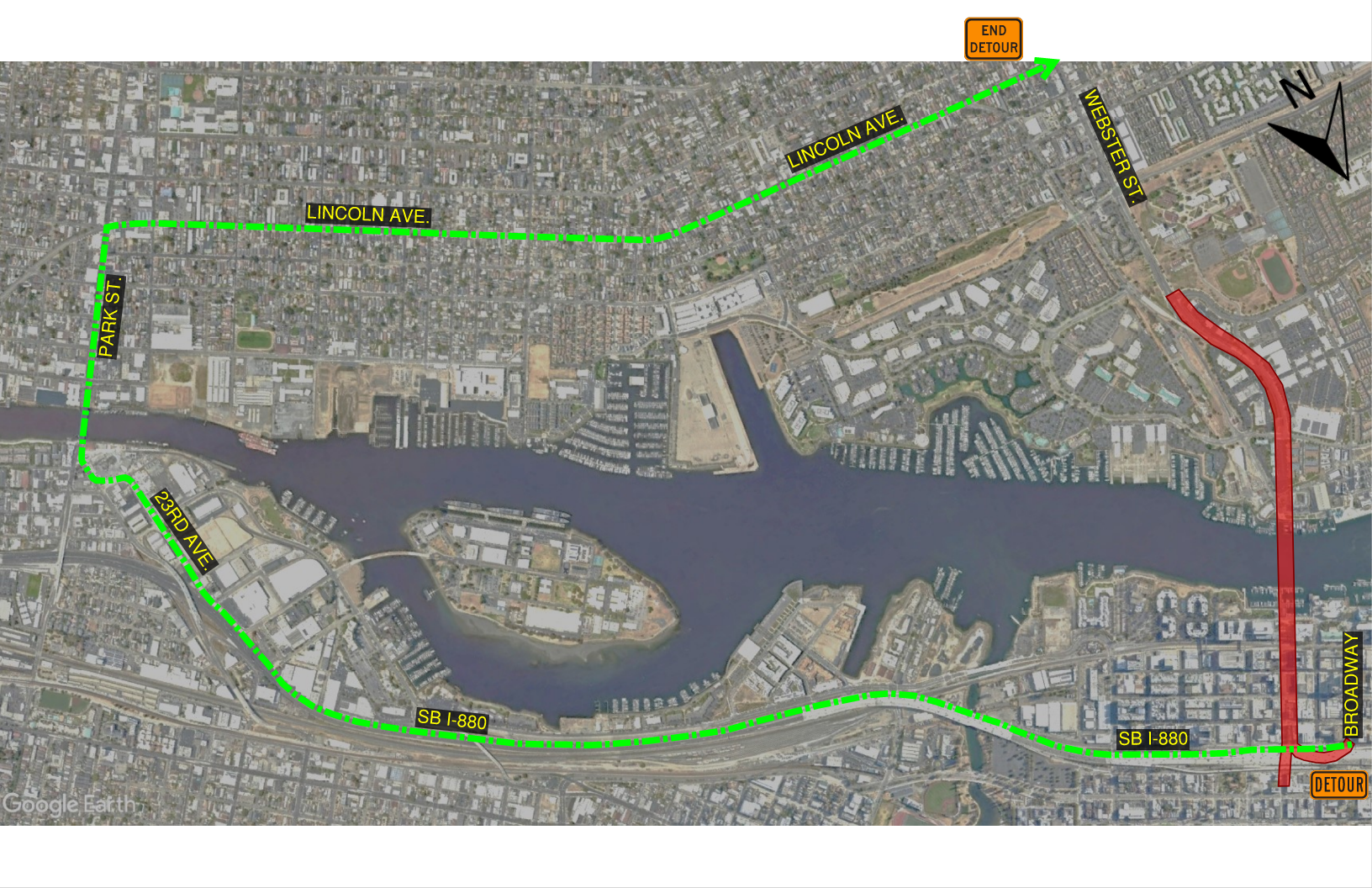 Cortes nocturnos para el control del tráfico
El desvío redireccionará a los conductores por SB I-880 hacia 23rd Street y Park Street hasta Lincoln Ave
Mantenimiento de la movilidad de peatones y ciclistas
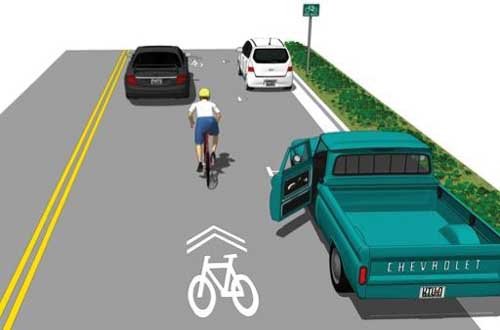 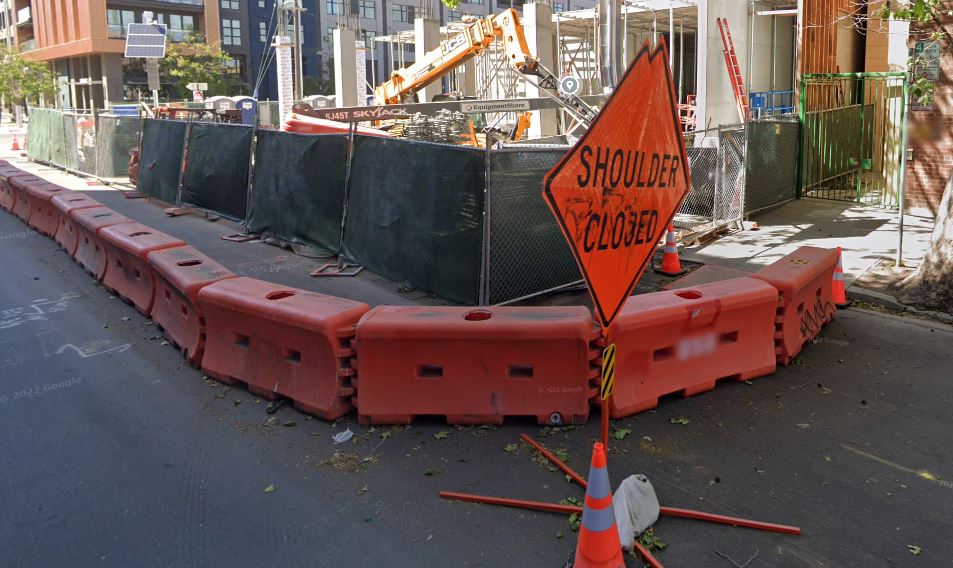 Cuando las instalaciones para bicicletas de clase I, II y IV se vean afectadas por las actividades de construcción, se habilitarán rutas para bicicletas de clase III
Los senderos peatonales temporales durante la construcción proporcionarán pasarelas protegidas alrededor de las zonas de trabajo de construcción
Cronograma del proyecto
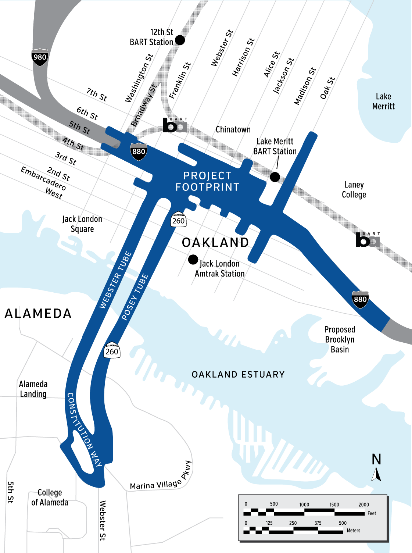 Preguntascontact@alamedactc.org
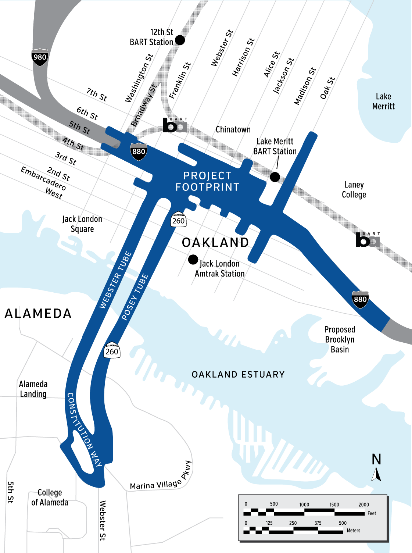 ¡Muchas gracias!